ARISTOTLE Uitkomst:Beroerte of systemische embolie
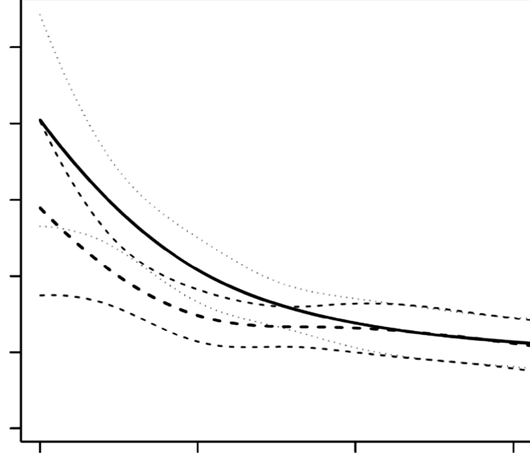 Apixaban vs warfarin voor beroerte of systemische embolie met continue analyse van geschatte nierfunctie met Cockcroft-Gault
0.04
1 year event rate
0.02
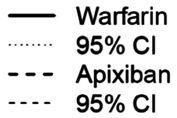 P-value for interaction =0.57
0.00
120
30
60
90
Baseline-Cockcroft eGFR mL/min
Hohnloser SH et al Eur. Heart J.
doi:10.1093/eurheartj/ehs274